Smooth Seamless Education
Yes… It’s possible!
DOES SIZE MATTER?
This should be helpful to everyone
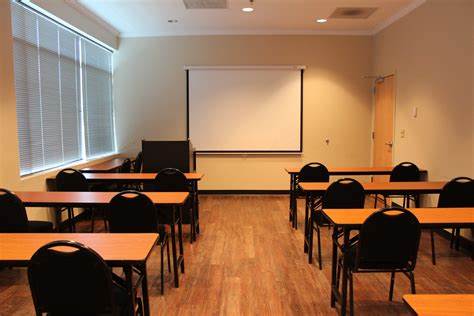 [Speaker Notes: I completely understand that we have large, medium, and small associations here with drastically different budgets and expectations from members, so before you tune out and think, “this isn’t going to work for me”, hopefully you can all get something from this!]
HOT TOPICS

 QUALITY CONTENT

ENGAGING INSTRUCTOR
3 THINGS YOU NEED TO HAVE!
[Speaker Notes: Maybe you have a large school with a support staff, maybe you are a 1 person show, but the constant for us all is finding hot topics, creating quality content and curriculum, and finding and hiring enthusiastic engaging instructors.]
What does your state require?  Mandatory CE isn’t always “sexy” but agents need it!  
Join Realtor facing Facebook Groups and observe the pain points agents are venting about
Gather information from your committee!
Brainstorm with other education directors
Member Surveys
1. TOPICS
How do I choose them?
4
[Speaker Notes: Mandatory CE is still needed, even in the age of competing with free online schools.  Sure, it’s the “lowest common denominator” of education, but done right your agents will come to the class.

Most regions have multiple- ok, I will say it- somewhat annoying Realtor FB groups, you need a thick skin to follow these because expressing their displeasure with associations and MLS’s is common- but you can also learn so much about the problems and challenges they are having and discuss with your committee what class may address these concerns.
Your education/pro development committees can be the best resource of topics- try to build a committee with a mix of brokers, salespeople, new agents, lenders, title professionals to get a wide variety of suggestions.

NAR local education director training happens twice a year in conjunction with Legislative and NAR NXT and offers a lot of insight.

Member surveys are probably happening a few times a year anyway, so chat with your com director about adding some questions that will help you with topics and planning to meet members needs.]
Old class slides provide a roadmap, then totally update them
Do it yourself- Google is free and AI can help with some topics
Collaborate with neighboring associations
Hire an instructor to either create or look over your work
Ash an affiliate to either create or look over your slides
2. CONTENT
5
Special events like EXPO or Membership Meetings may require hiring from outside the area e.g. speaker showcase at RAPDD 
Brokers/agents 
Affiliates
3. INSTRUCTOR
6
Plan well in advance

Schedule Mandatory for the year

Certifications/Designations/GRI for the year

Topical classes (Lunch or Latte and Learn) can be scheduled with topics added later

Schedule instructors and request flyers 90 days out
SMOOTH?
7
[Speaker Notes: The best takeaway I can give you is to plan ahead.  Schedule a fun “planning event” with your committee in summer or early fall to plan the following year’s schedule.  We like to take over the bar at a local pub around 2 and order some snacks and beverages.  I bring a worksheet (which I will share) and we fill it out as we discuss each section then I collect and compile them.]
Have a process in place and stick to it- hard the first year then becomes habit.
Form an annual calendar, preferably with Educations and Events
Meet with Marketing/Communications director to create enhanced marketing pieces, and coordinate with sponsors/sponsorship packages. 
Utilize sponsors and grants whenever possible
SEAMLESS?
8
[Speaker Notes: Collaborating with other staff is important!  I work closely with Lauren, Communications and Marketing director, because if we can’t get butts in seats all of this is pretty pointless.]
Accessible by any staff involved in events/classes
Sponsorship Package PDF
Master Sponsor Selection Sheet
Master Events/Classes/Sponsor Spreadsheet

Editable by any staff involved in events/classes
Master Events/Classes/Sponsor Spreadsheet
LOGISTICS
Accessibility reduces 
time needed for coordination
Presentation Title
9
IS IT MEMORABLE?
The Marketing Timeline & Creating Urgency
Presentation Title
9
[Speaker Notes: Once the flyer is completed and reviewed by the requesting staff member and if necessary the committee, it will start off being promoted in our newsletter and as a Facebook event. 

We’ve all seen it. You promote something for a long period of time and don’t see any results till the last minute. If it’s a large event or class, I will even sometimes create a sense of urgency by including an html countdown timer that I can embed in one of the emails. There are a couple different services out there that can create them for you. The service I prefer to use is called MotionMail.]
8.5”x11” Flyer is resized to 
	cover image 1920x1080px
		email banner 1200x400px
		square image 1080x1080px
		story image 1080x1920px
Useful Canva Features
	Remove backgrounds in images
	Canva Magic Write
USE CANVATO SAVE TIME
Resizing is life!
Presentation Title
11
[Speaker Notes: Canva allows you to resize your images so I start the marketing process with a letter-sized flyer. This is where I try to put all the information available and then resize to the following sizes. The smaller the graphic, the less text you need so I usually work from largest to smallest and cull down the not so important details as I progress as opposed to creating them all with one click. The cover image I use in multiple places, primarily the Facebook event cover image and then also if we create any recordings I will use that graphic, animate the title, and use it as a video intro reel. 

If you want to utilize stories and reels even more, you can animate parts of the story image and then download as an mp4 to use as a reel! Once you upload that video as a reel to Instagram or FaceBook, you can share it to your story anytime after that.]
Create Facebook event using
	Cover image 1920x1080
	Date, time, url for tickets
	Description of class
Add “Cohosts”
	Education Manager
	Marketing Manager
	Committee Members
	Sponsors
	Instructors
	Possibly AE/President
After event is published
	Add to “all” of your Facebook pages
	Invite “friends” 
	Boost
FACEBOOKEVENTS
Utilize the network
Presentation Title
12
WORK SMARTER
Buy letter-sized sign frames so you can print sponsor signs in house
Presentation Title
13
NAR funds the betterment of the real estate industry through assistance provided by the following grants and funding programs:
Broker Engagement Grant
Commercial Innovation Grants
Fair Housing Grants
Housing Opportunity Grants
Safety Program Reimbursement Grant
WCR Supporting Women of Real Estate Grant
GRANT RESOURCES
Georgia-
PIE- Partners in Education program

North Carolina-
https://www.ncrealtors.org/education/ce-courses/ce-at-sea/

Virginia-
Virginia REALTORS® Diversity, Equity, and Inclusion (DEI) Grant
MORE STATE RESOURCES
15
Plan

Promote

Prosper
TO WRAP IT UP…